TEACHER´S INSTRUCTIONS
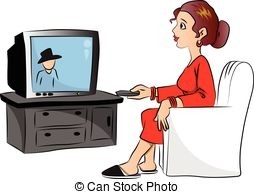 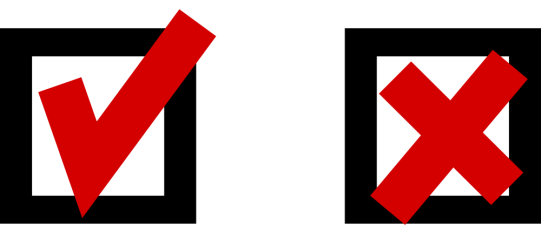 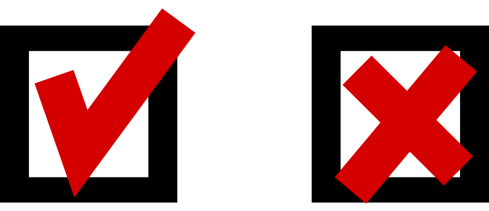 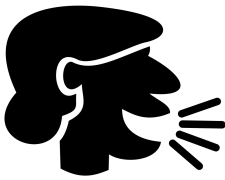 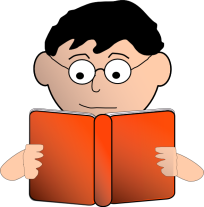 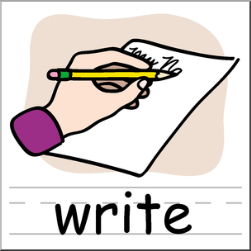 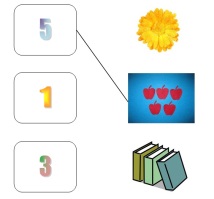 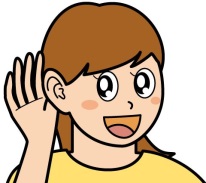 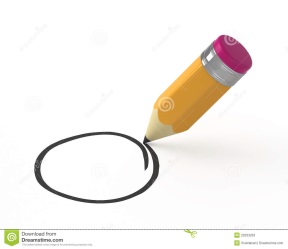 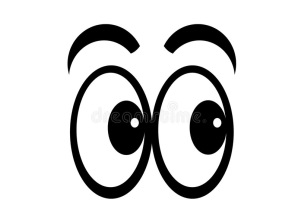 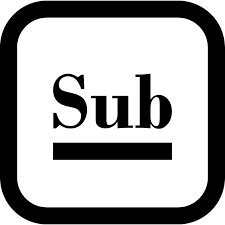 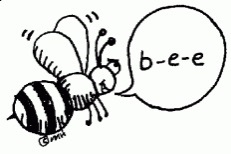